بسم الله الرحمن الرحيم
الصف/ الرابع
اليوم /
التاريخ /
المادة / رياضيات
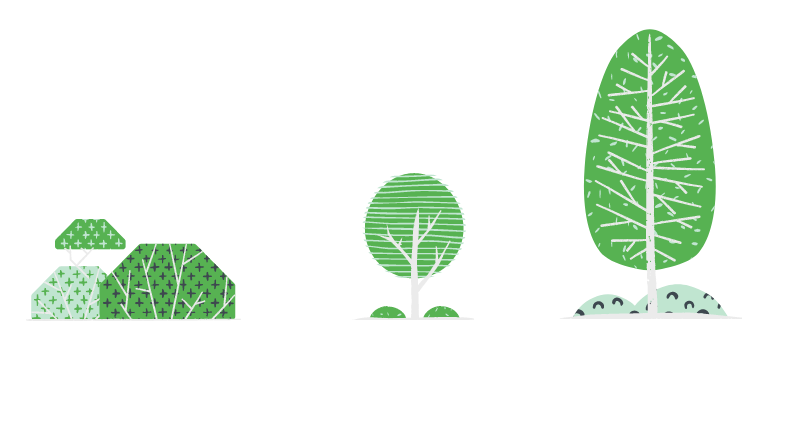 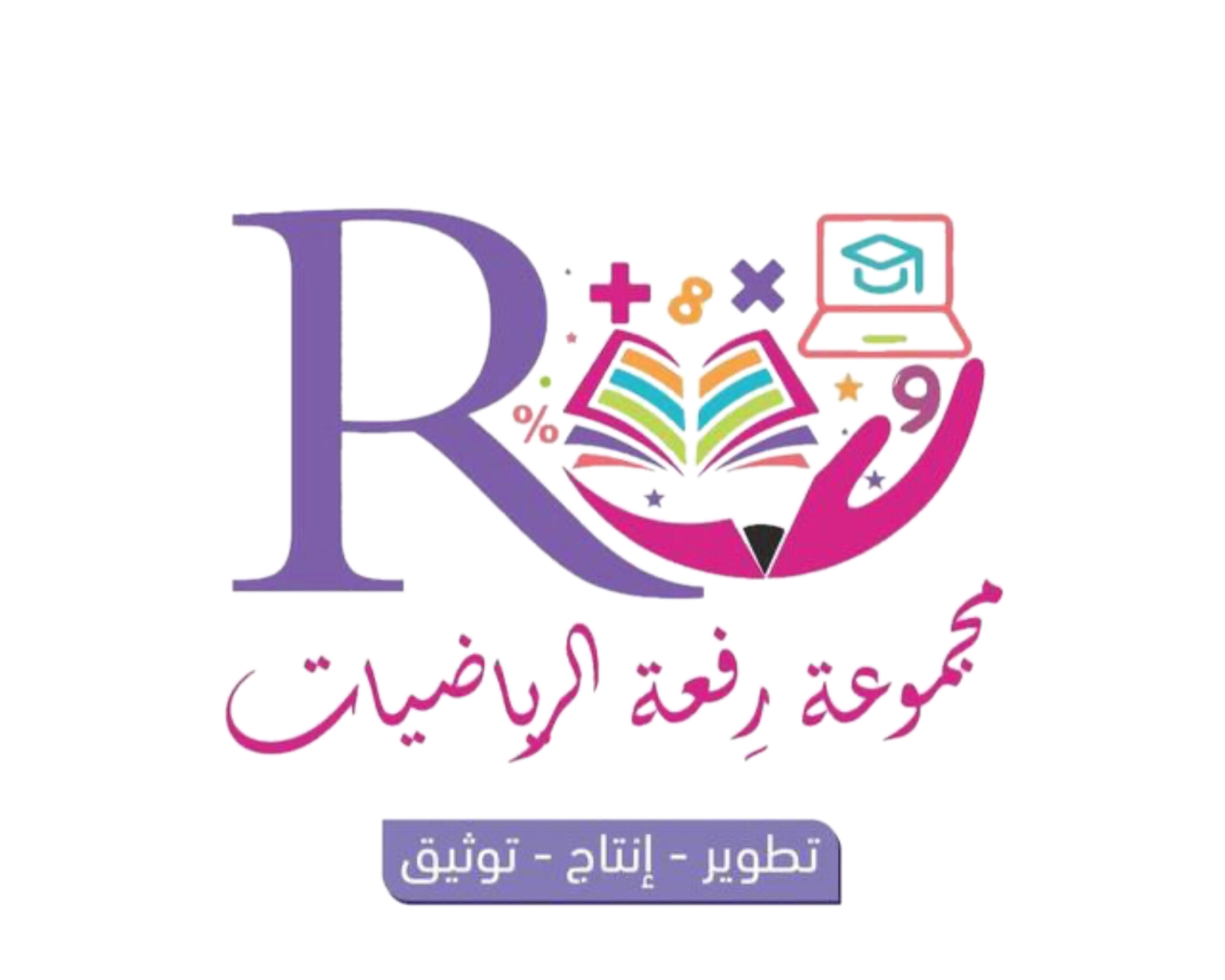 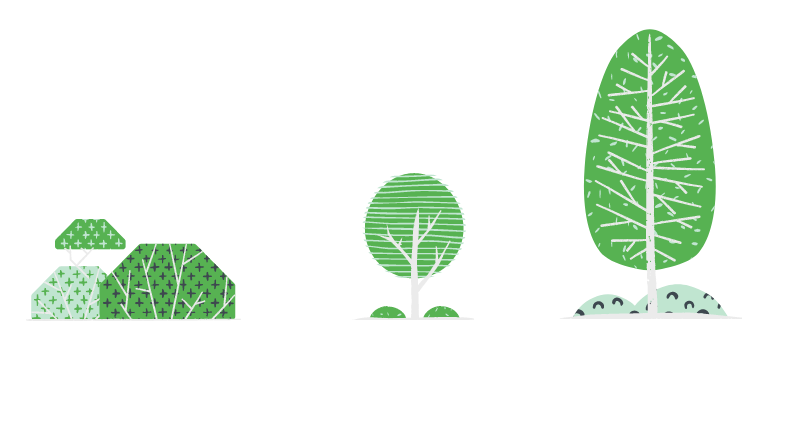 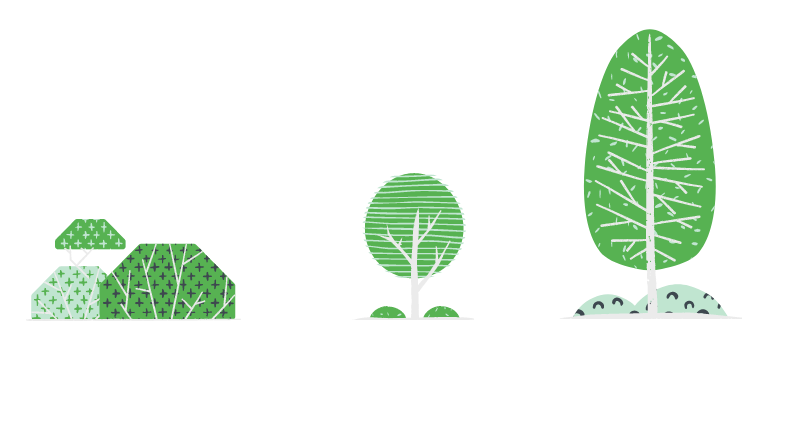 معلمة المادة / مباركة الزبيدي
مراجعة ما سبق
أجد ناتج الطرح ، ثم أتحقق مستعملاً الجمع :
16
1
4
6   5
-1    1
6   5
-8    2
8
2
5
4
+
1
+
1
8
2
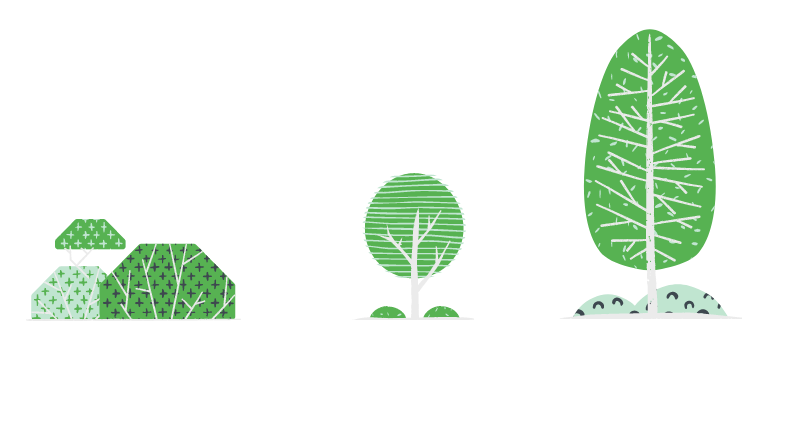 6
5
6
5
4
5
8
2
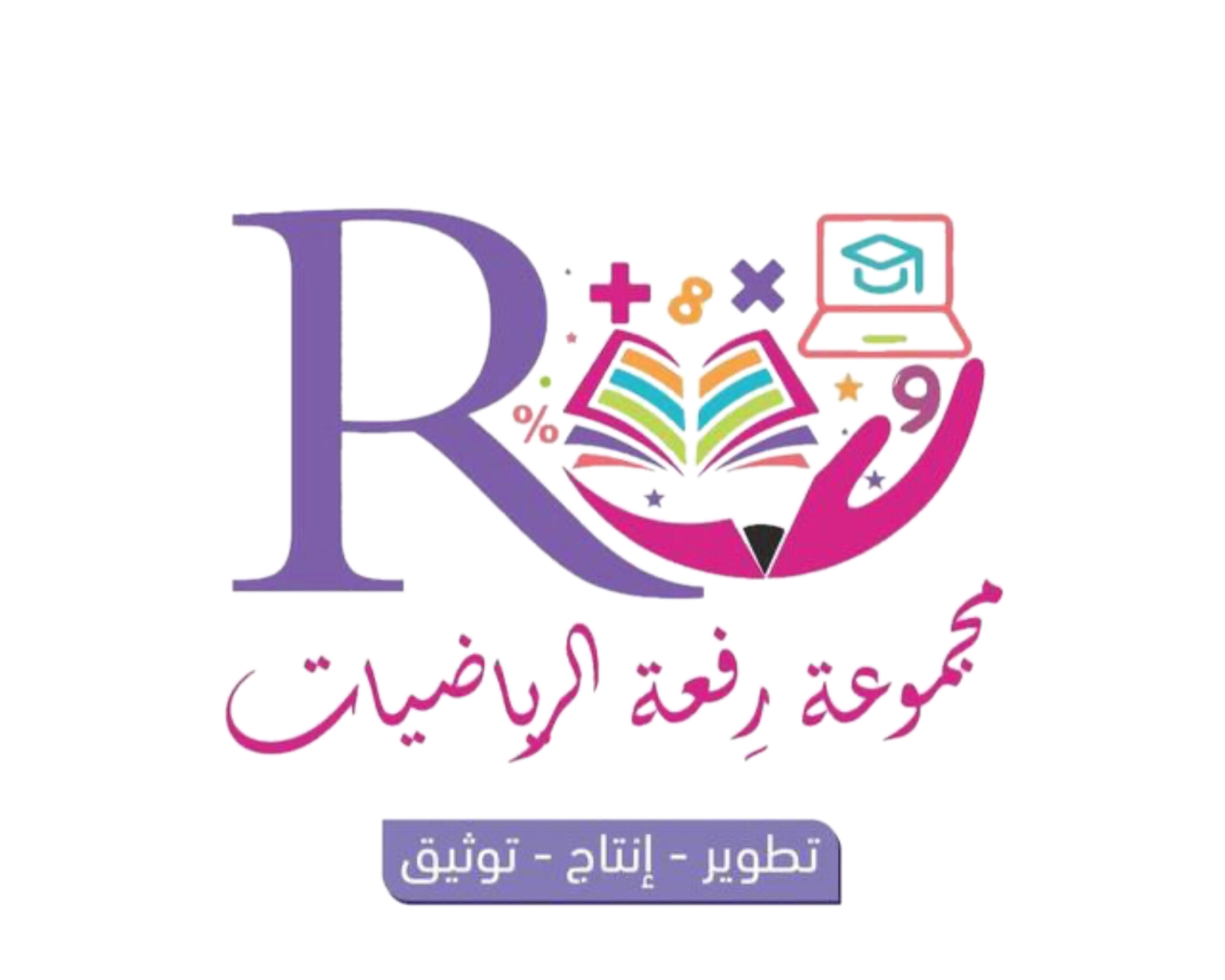 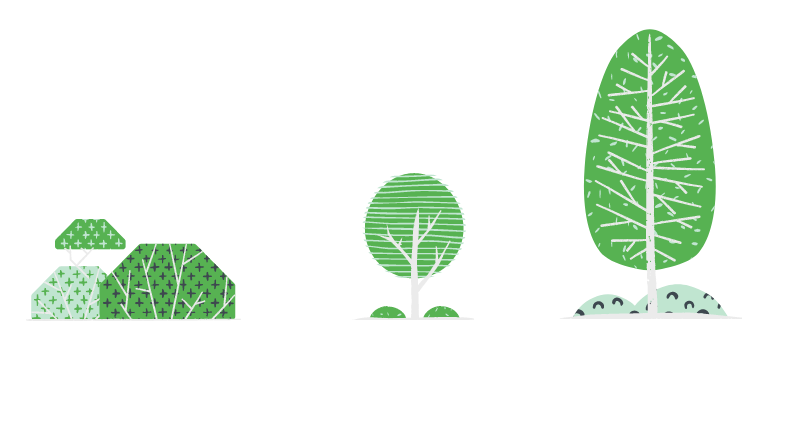 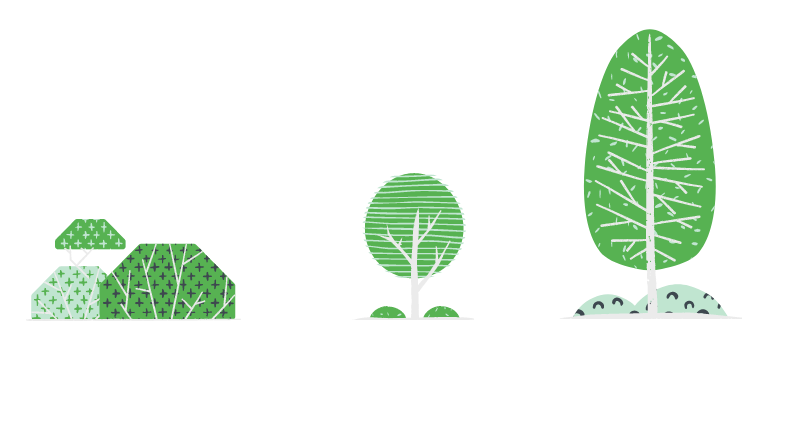 تقدير ناتج الطرح
درس اليوم /
أقدر ناتج الطرح
فكرة الدرس/
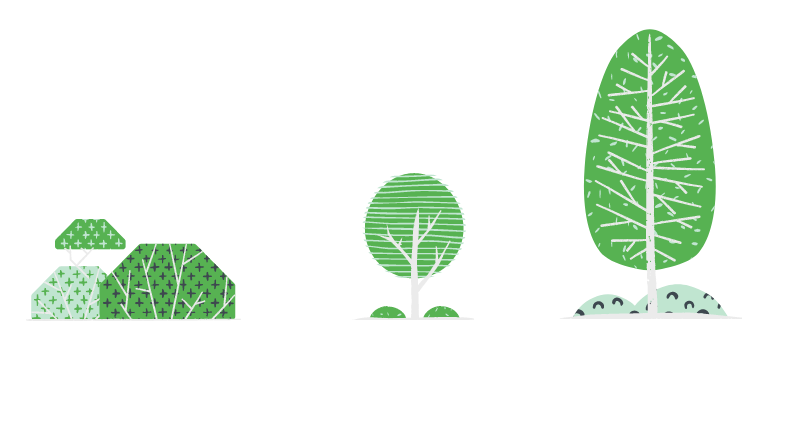 التقريب
المفردات /
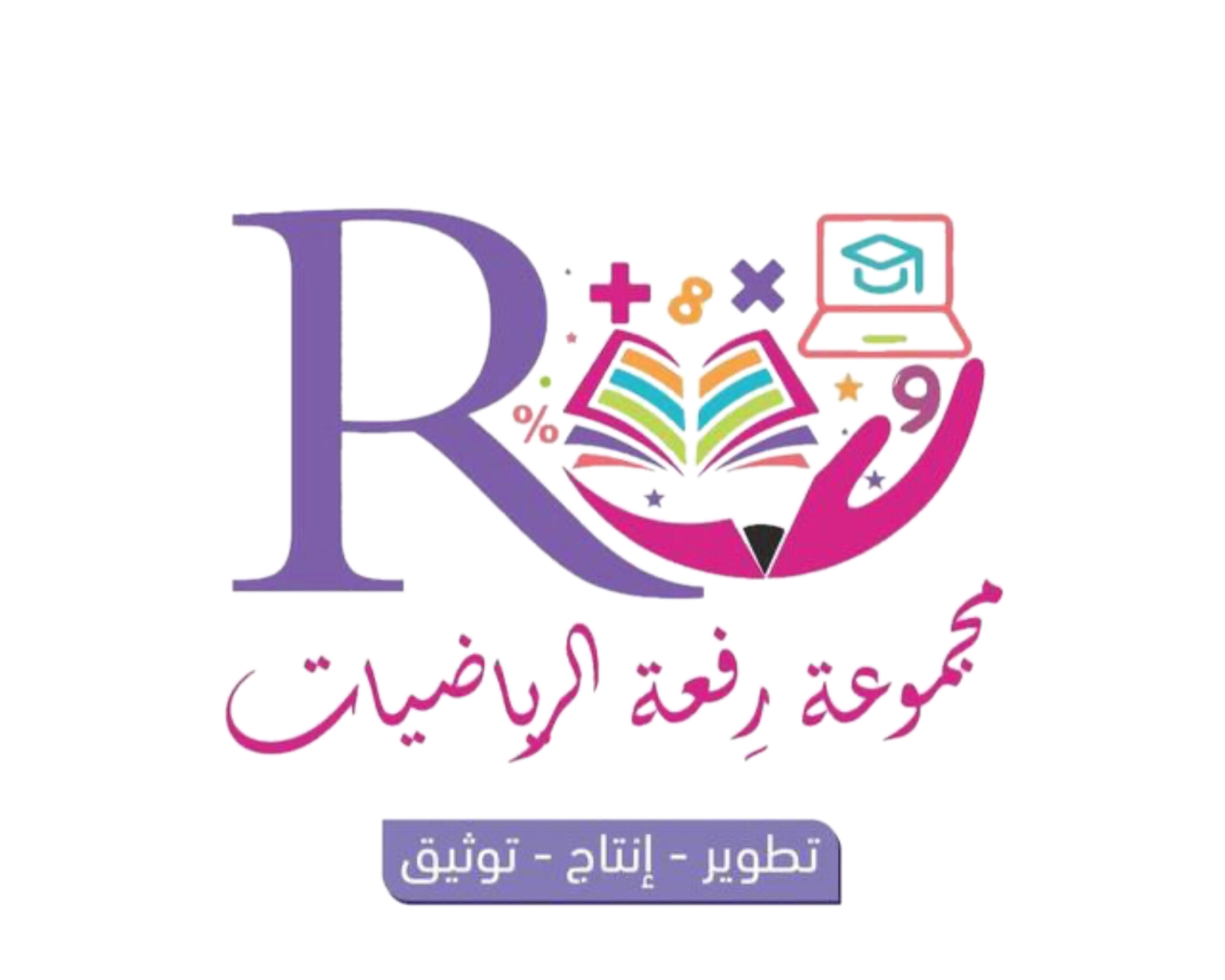 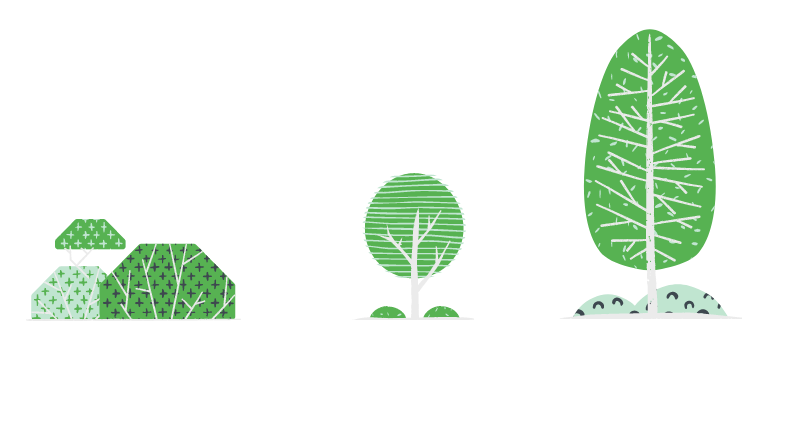 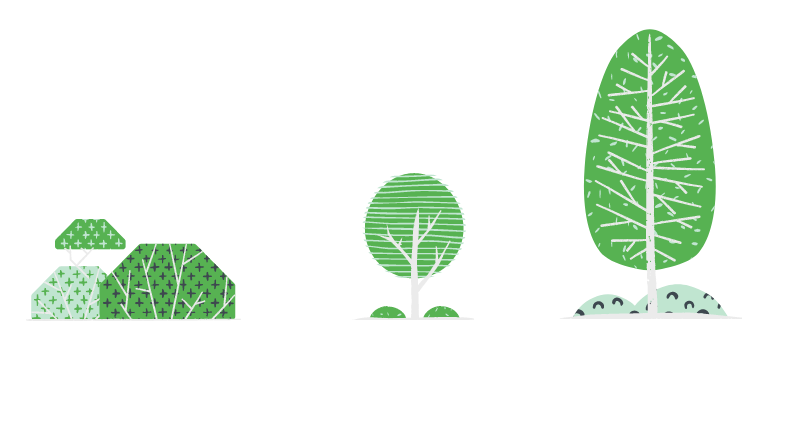 تقديم /
أقدر ناتج الطرح 39 – 31
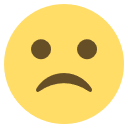 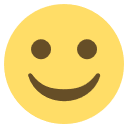 الأعداد البخيلة
الأعداد الكريمة


لا تعطي
تعطي واحد
2
1
0
7
6
5
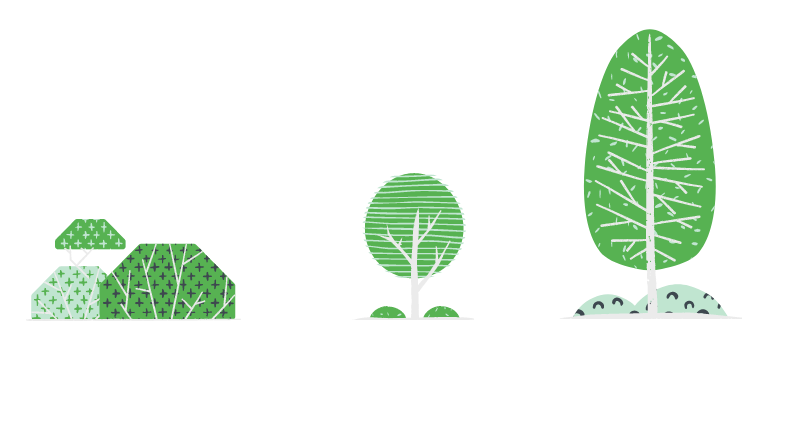 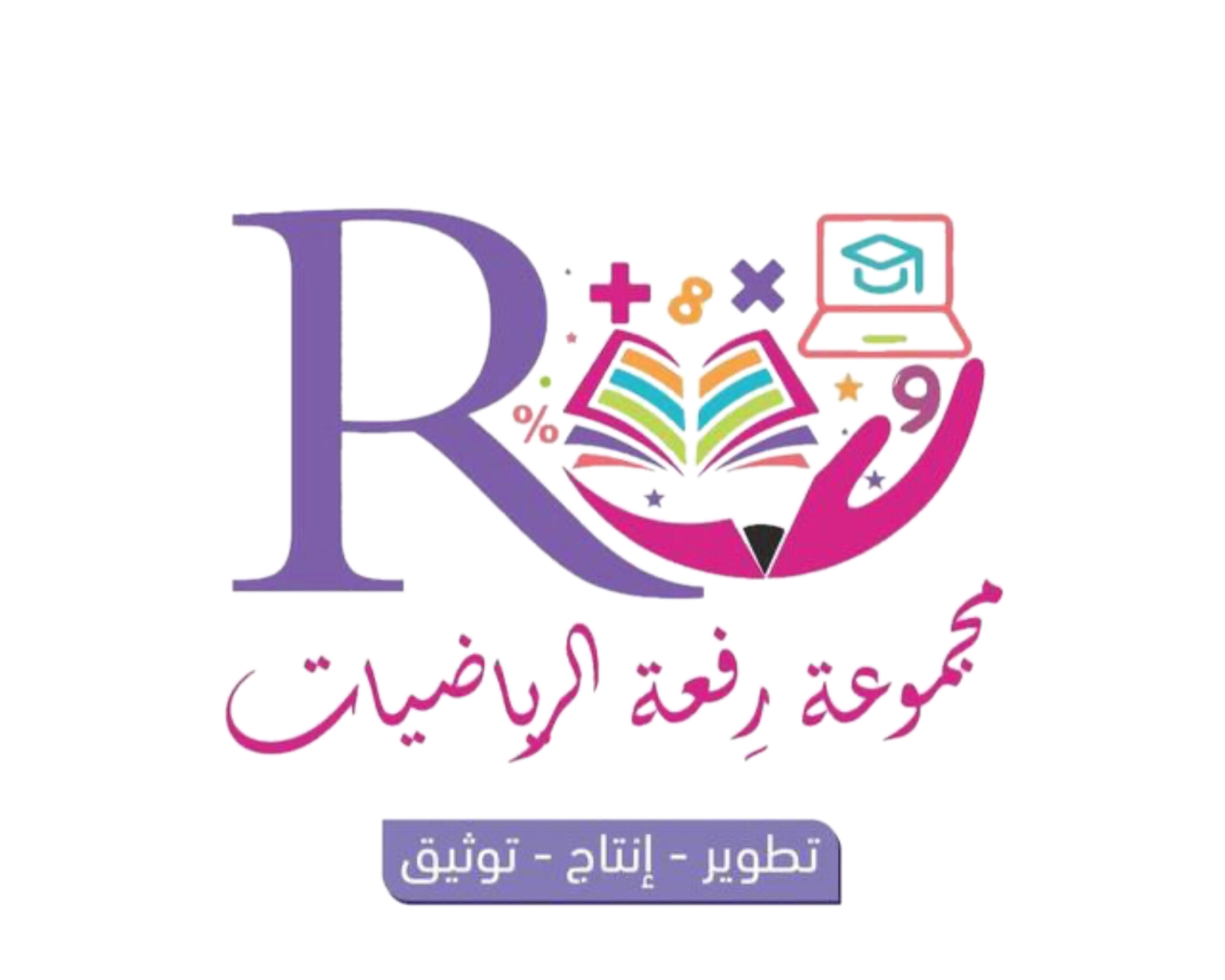 4
3
9
8
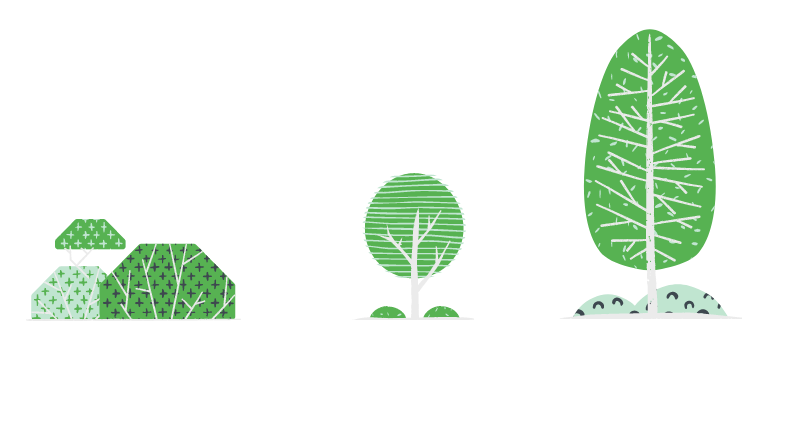 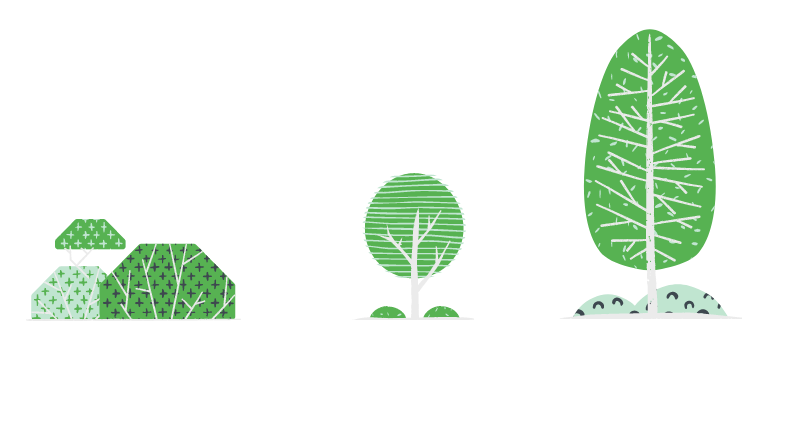 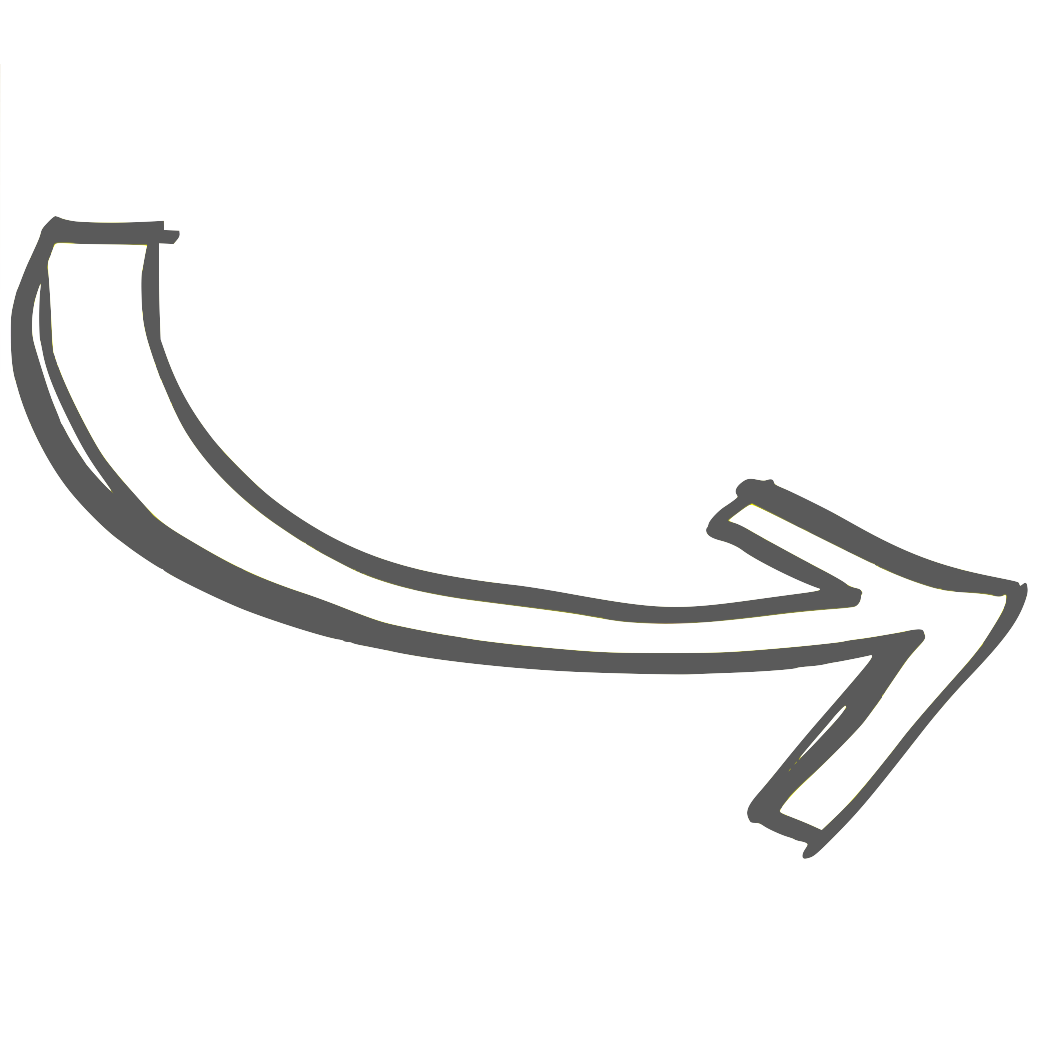 قرب العدد :
42
0
4

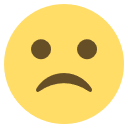 1
2
3
4
أضع خطاً 
تحت العشرات
انظر إلى العدد 
الذي قبله
هل هو بخيل أم كريم
نضع صفر قبل العدد الذي تحته خط
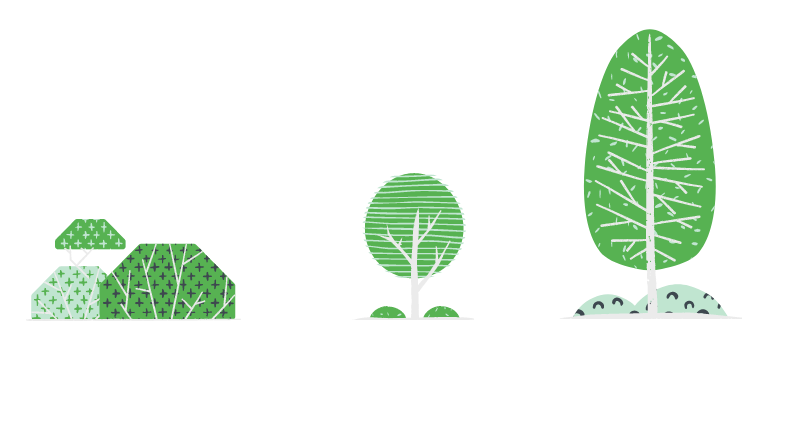 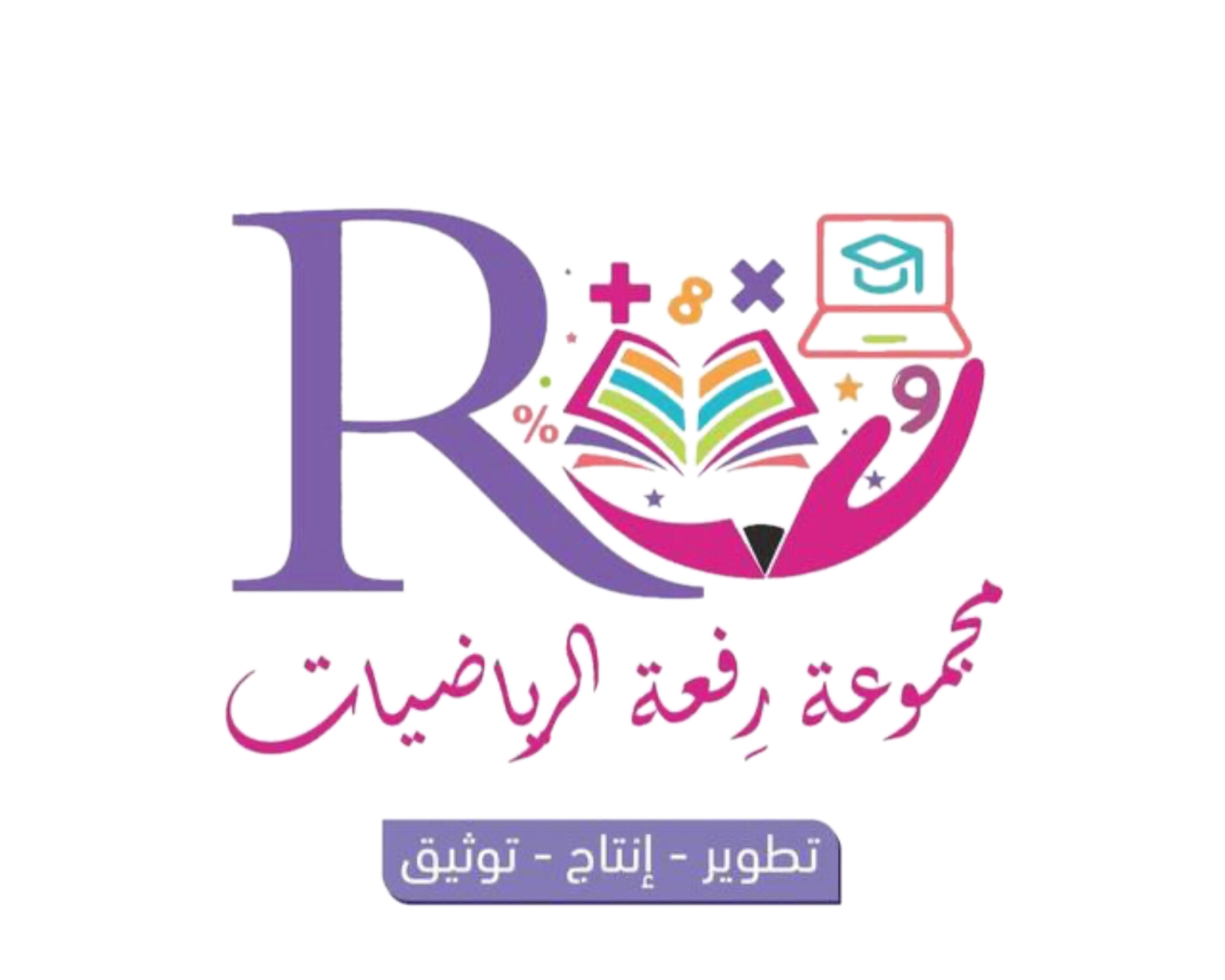 تقرب إلى
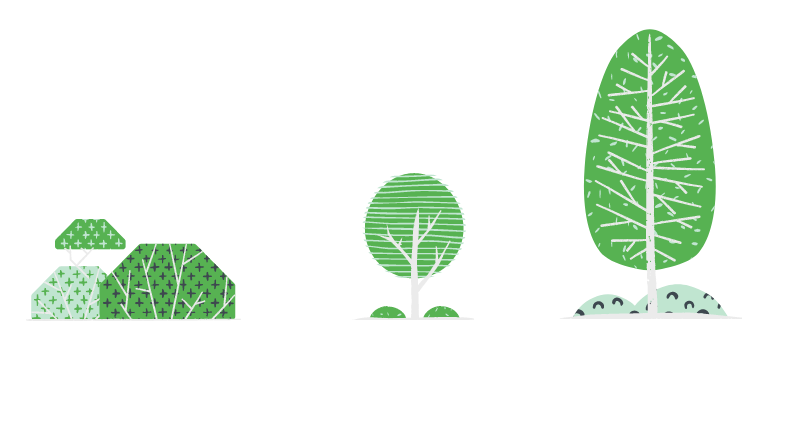 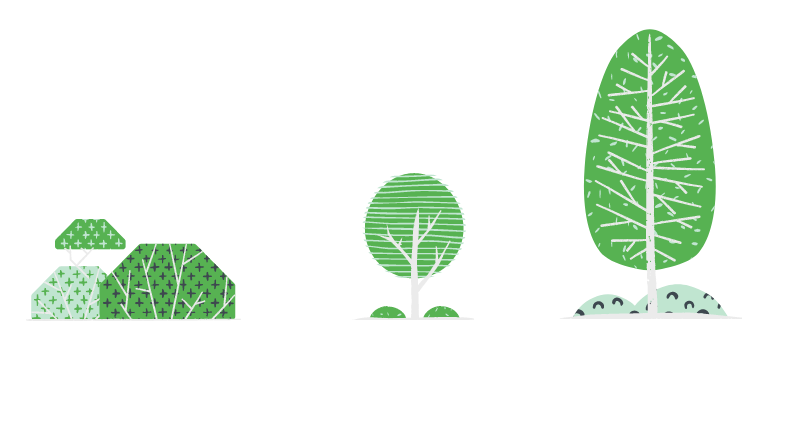 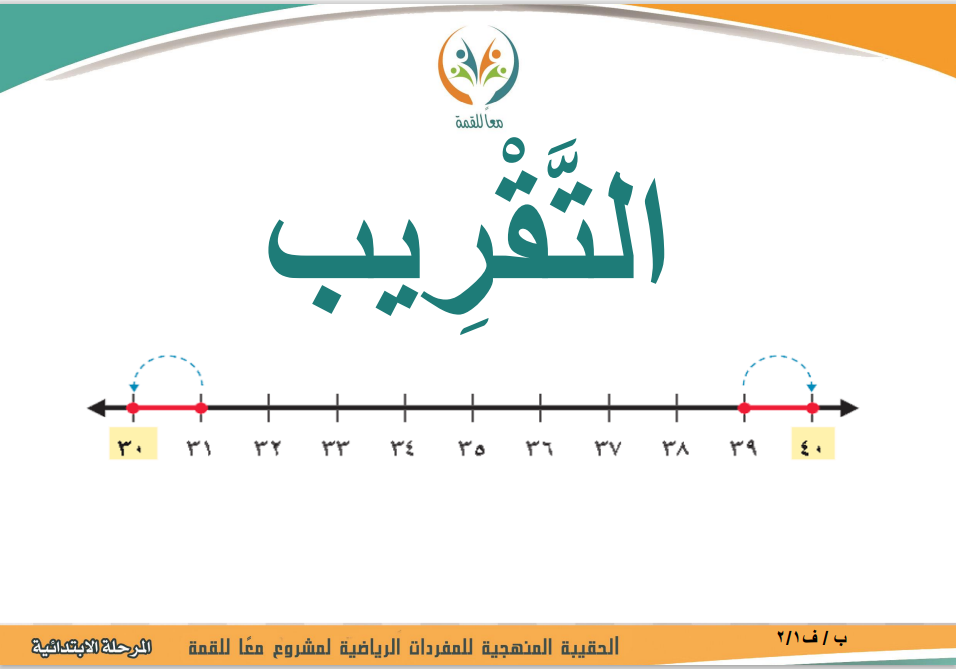 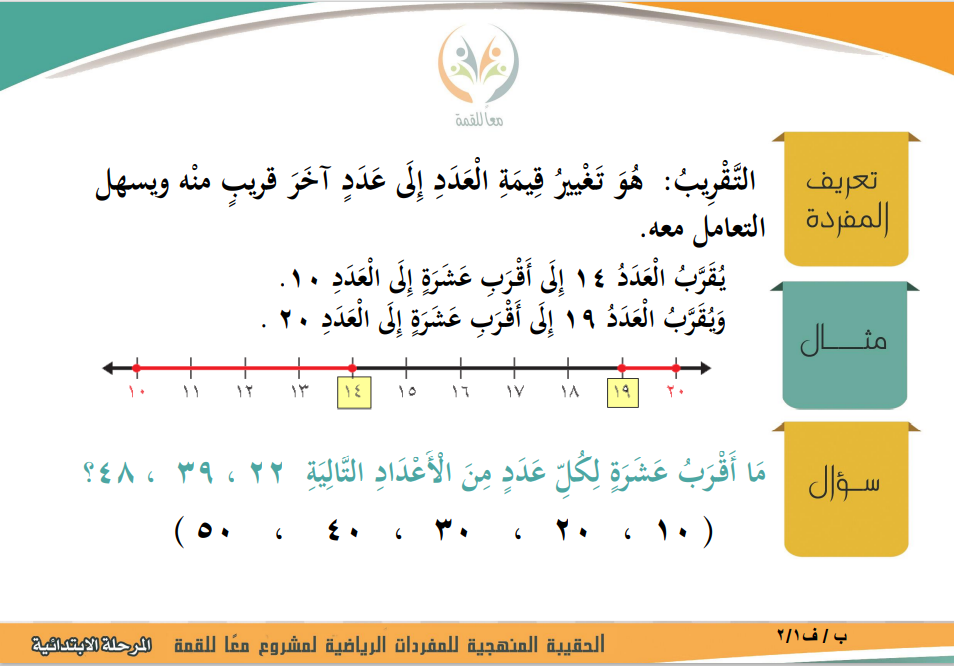 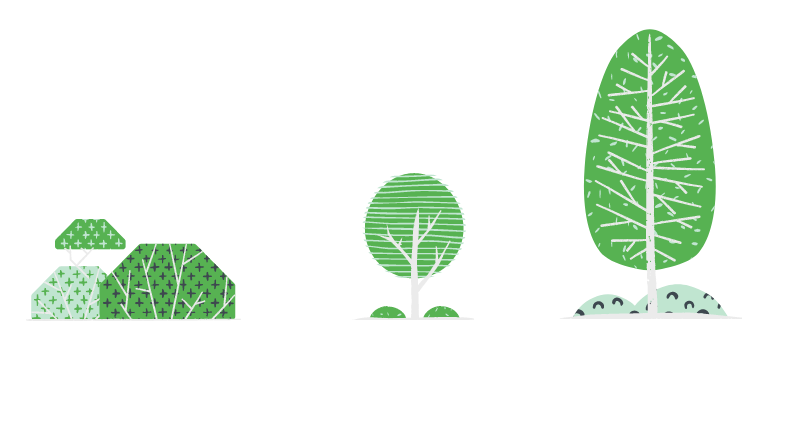 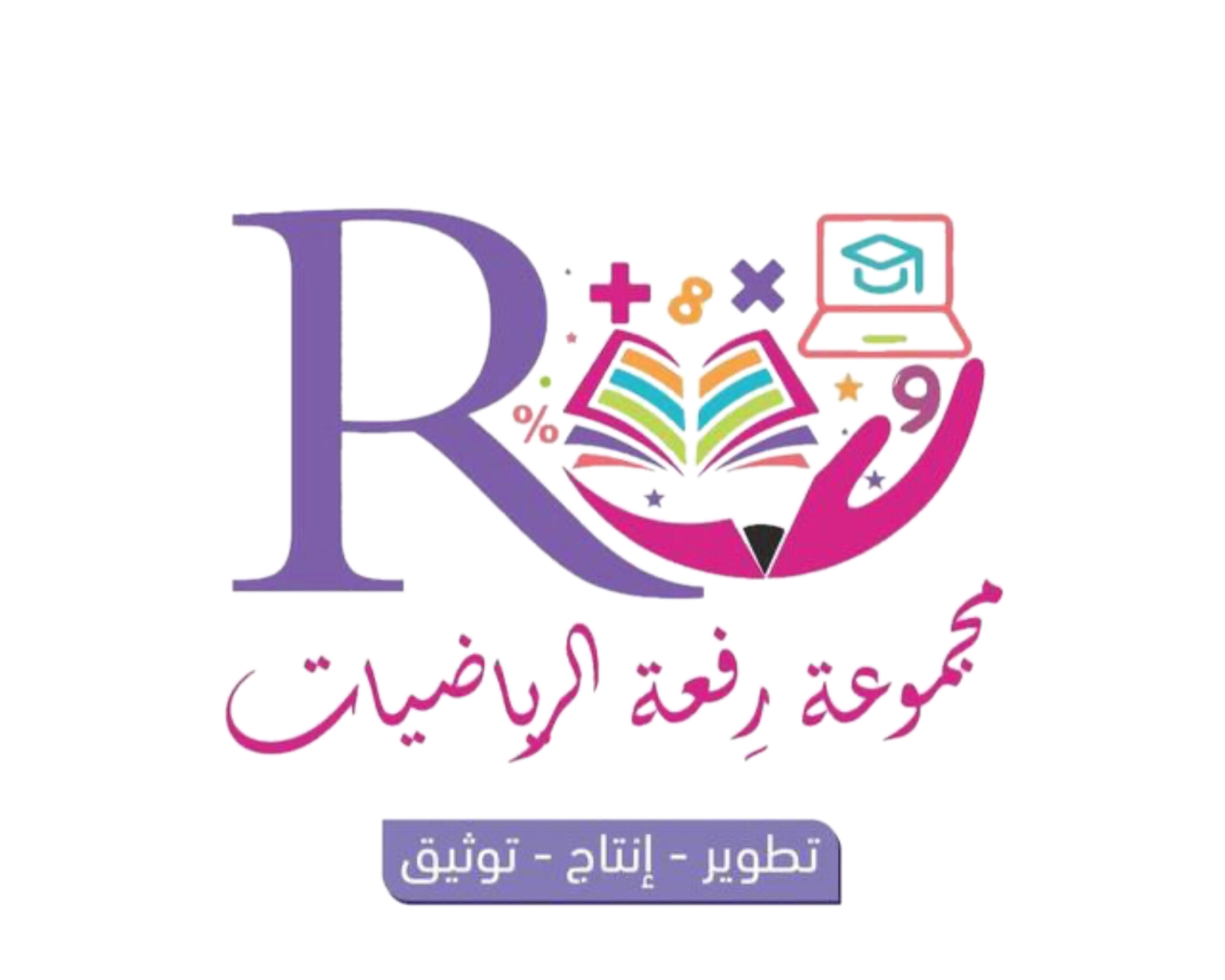 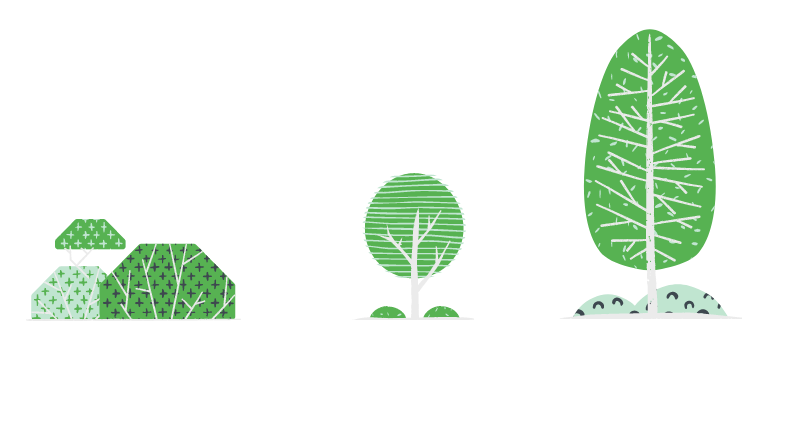 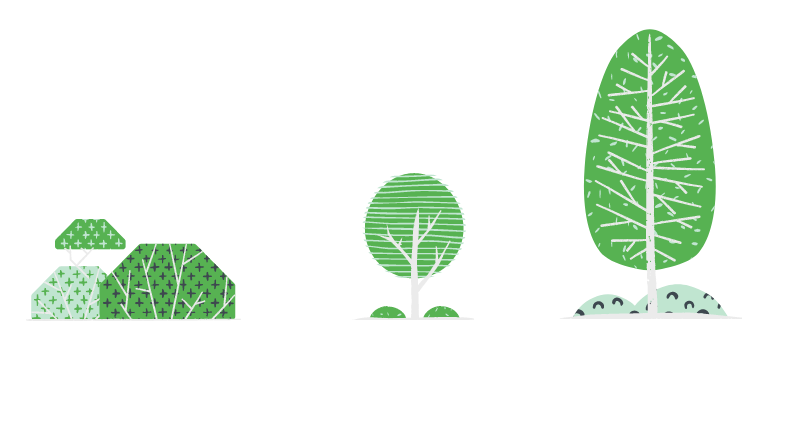 استعد
أقدر ناتج الطرح 39 - 31
40
39
1- أقرب كل عدد في جملة الجمع إلى أقرب 10
30
31
30
33
31
34
35
40
32
39
36
37
38
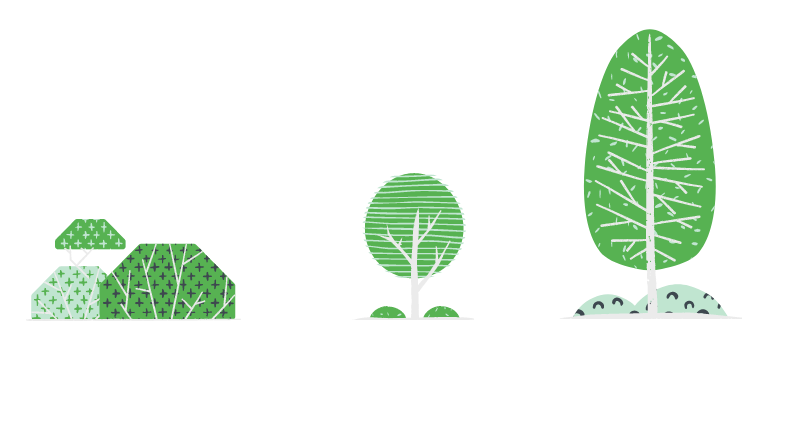 2- أطرح العشرات لأقدر ناتج الطرح
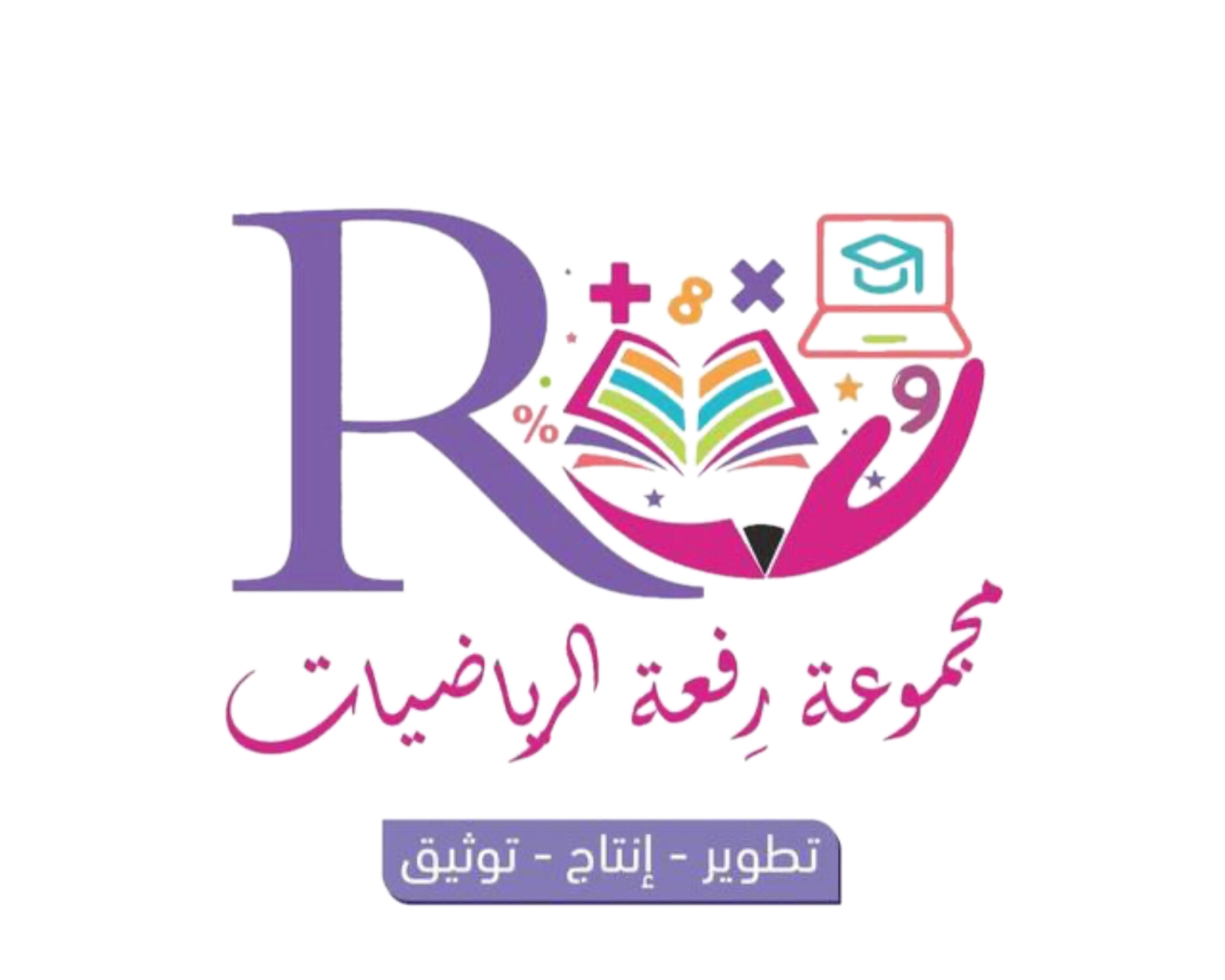 39
-31
40
-30
تقرب إلى
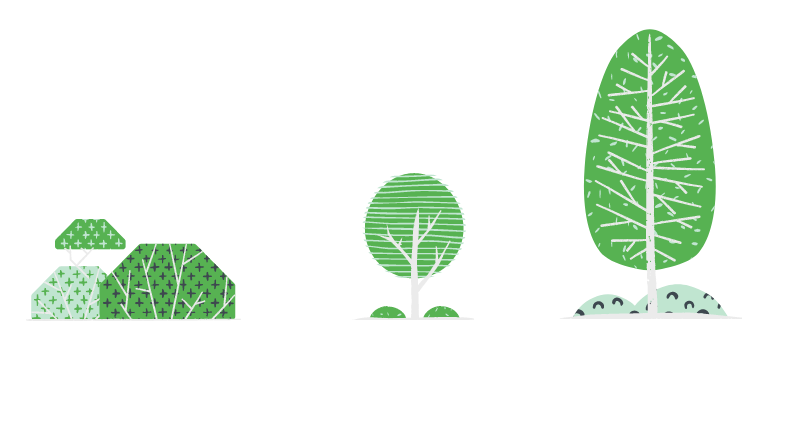 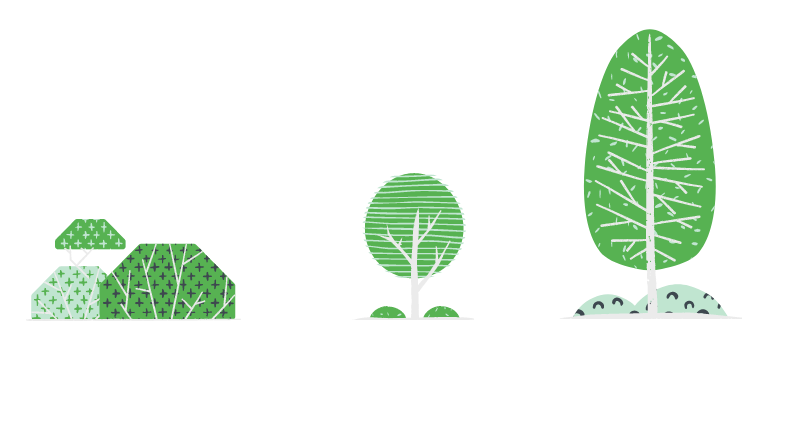 تقرب إلى
10
أتأكد
أقرب إلى أقرب عشرة ، ثم أقدر ناتج الطرح:
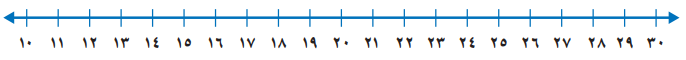 1
2
3
30
- 20
31
- 18
20
- 10
22
- 14
30
- 10
25
- 11
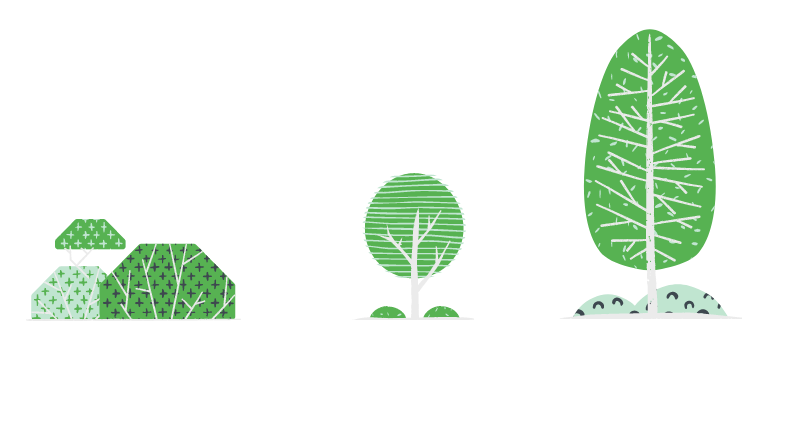 10
10
20
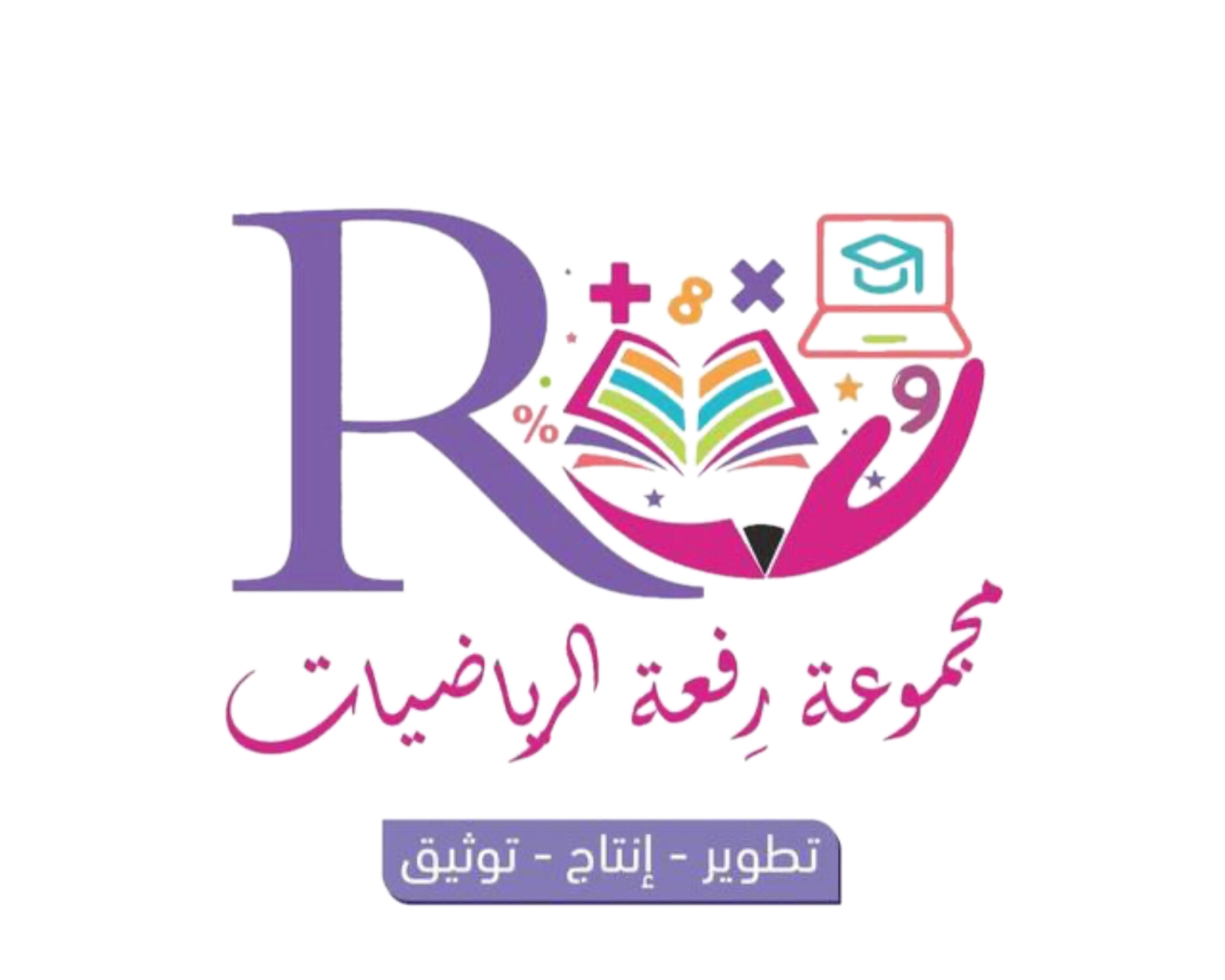 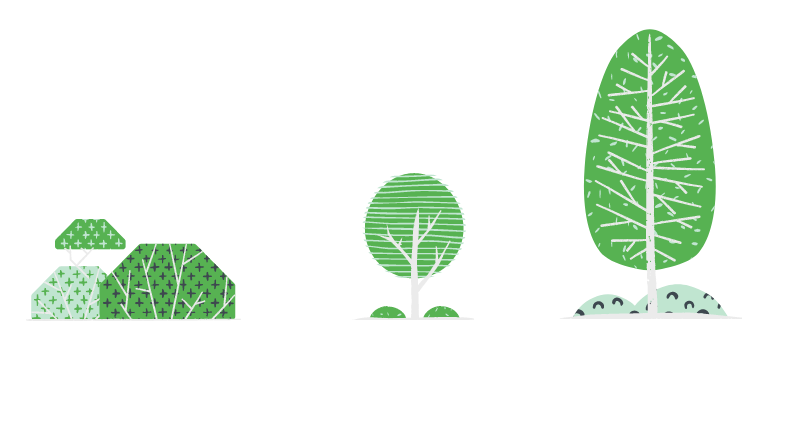 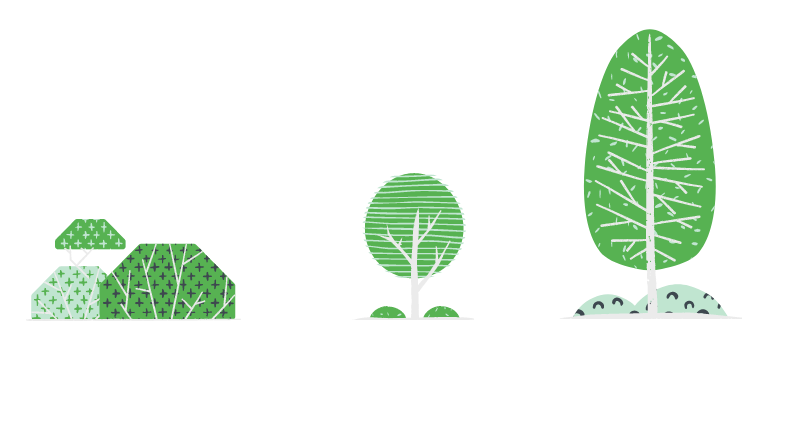 أتدرب
أقرب إلى أقرب عشرة ، ثم أقدر ناتج الطرح:
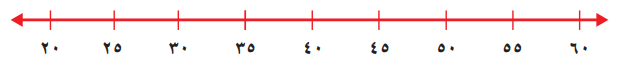 5
6
7
40
- 30
38
- 27
30
- 20
29
- 23
40
- 30
36
- 28
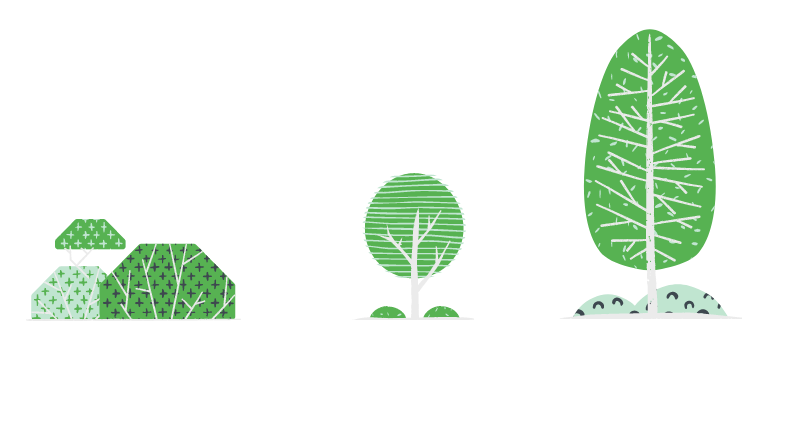 10
10
10
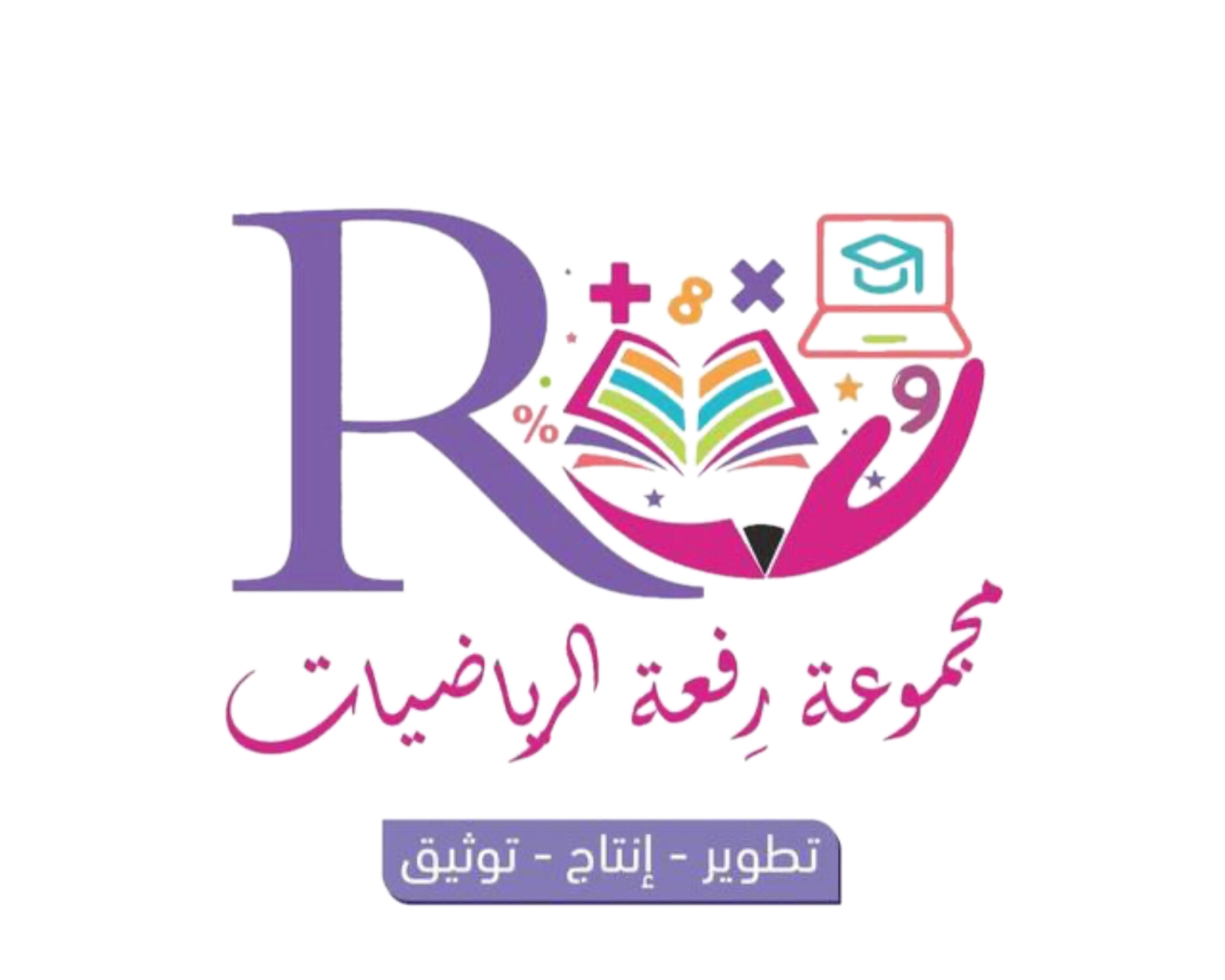 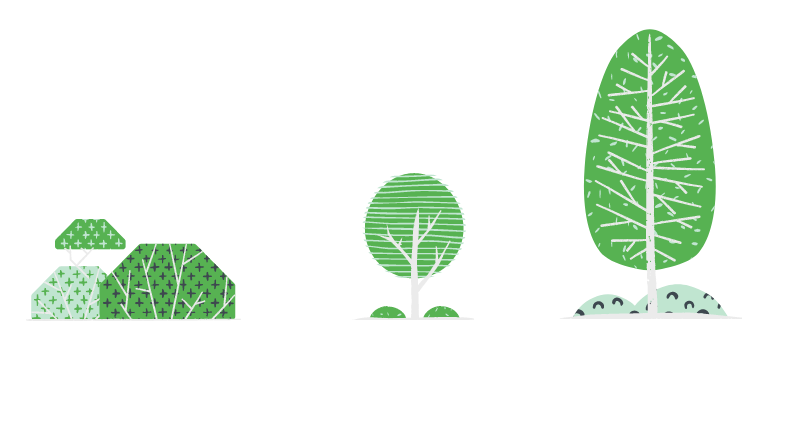 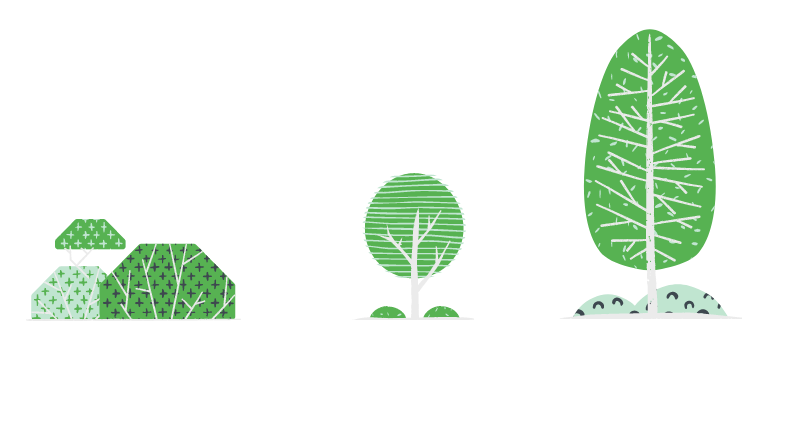 تقويم
أقرب إلى أقرب عشرة ، ثم أقدر ناتج الطرح:
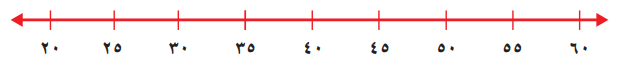 8
9
10
40
- 30
43
- 22
60
- 40
58
- 37
50
- 40
45
- 37
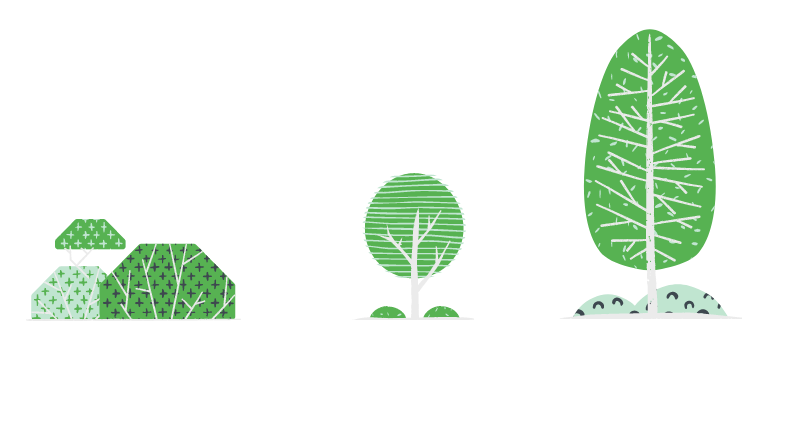 10
20
10
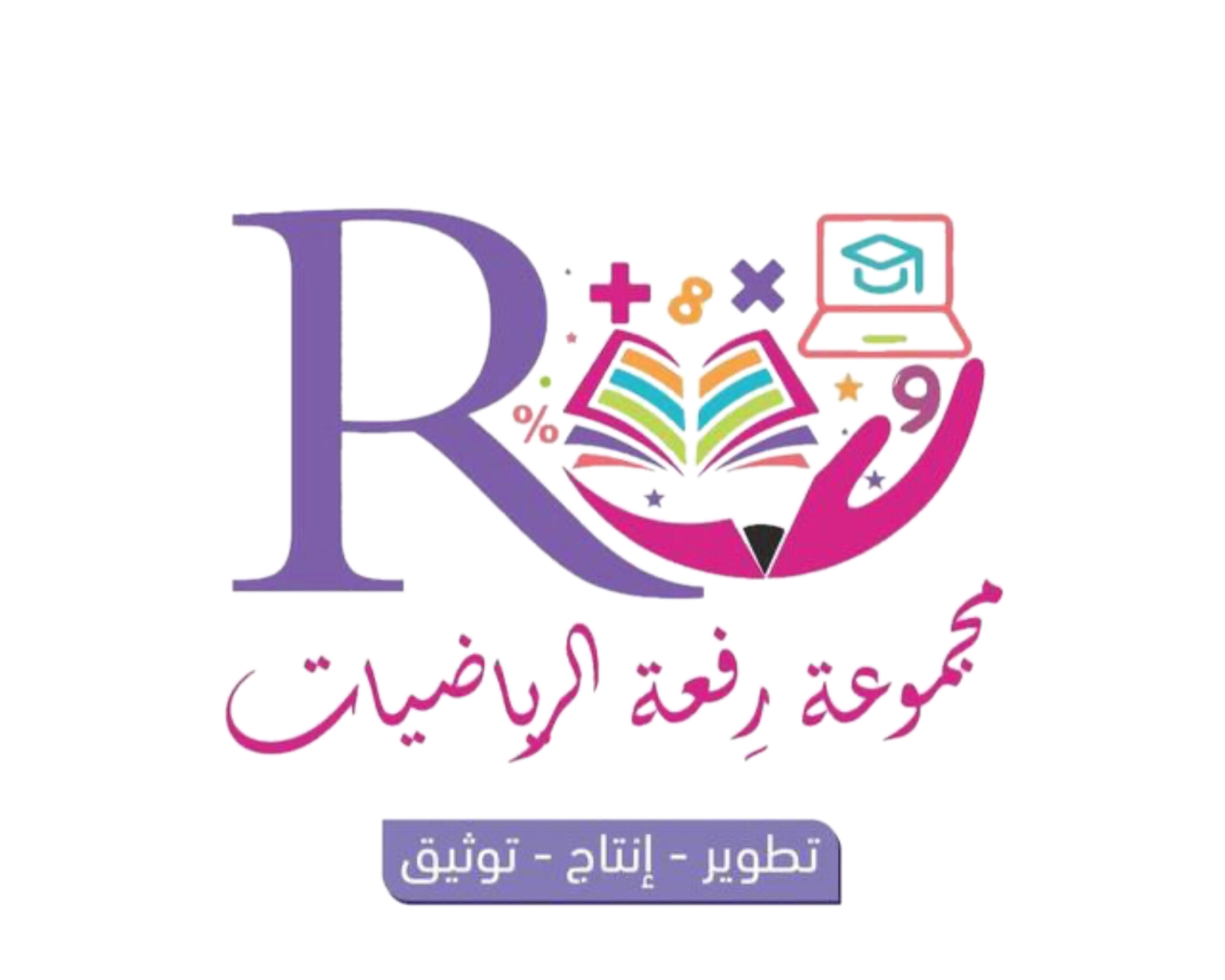 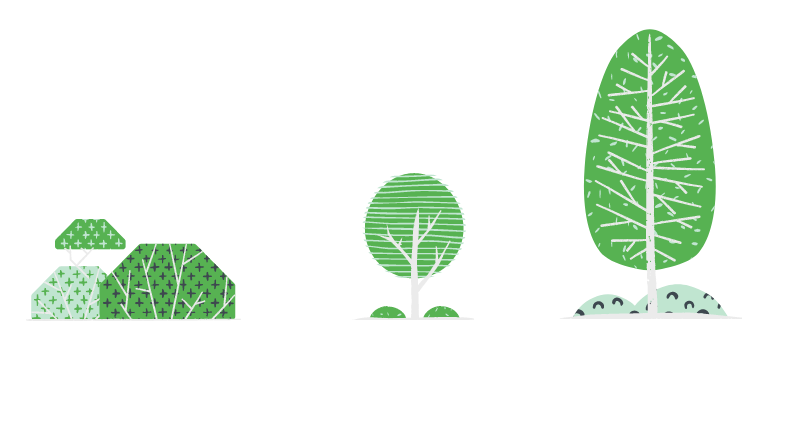 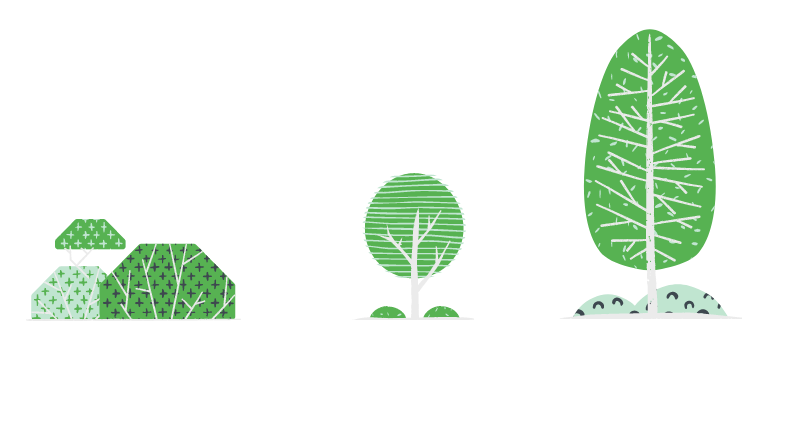 تقويم
أقرب إلى أقرب عشرة ، ثم أقدر ناتج الطرح:
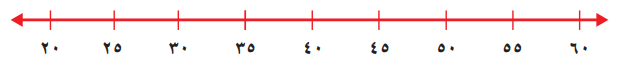 11
12
13
50
- 40
51
- 39
60
- 30
55
- 26
40
- 20
42
- 23
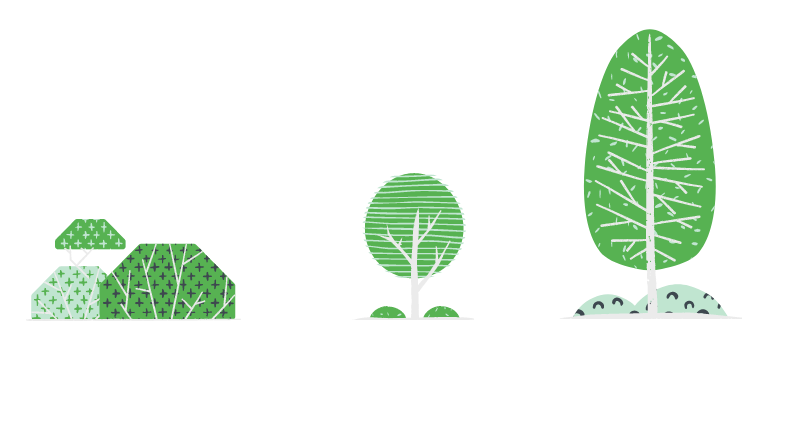 10
30
20
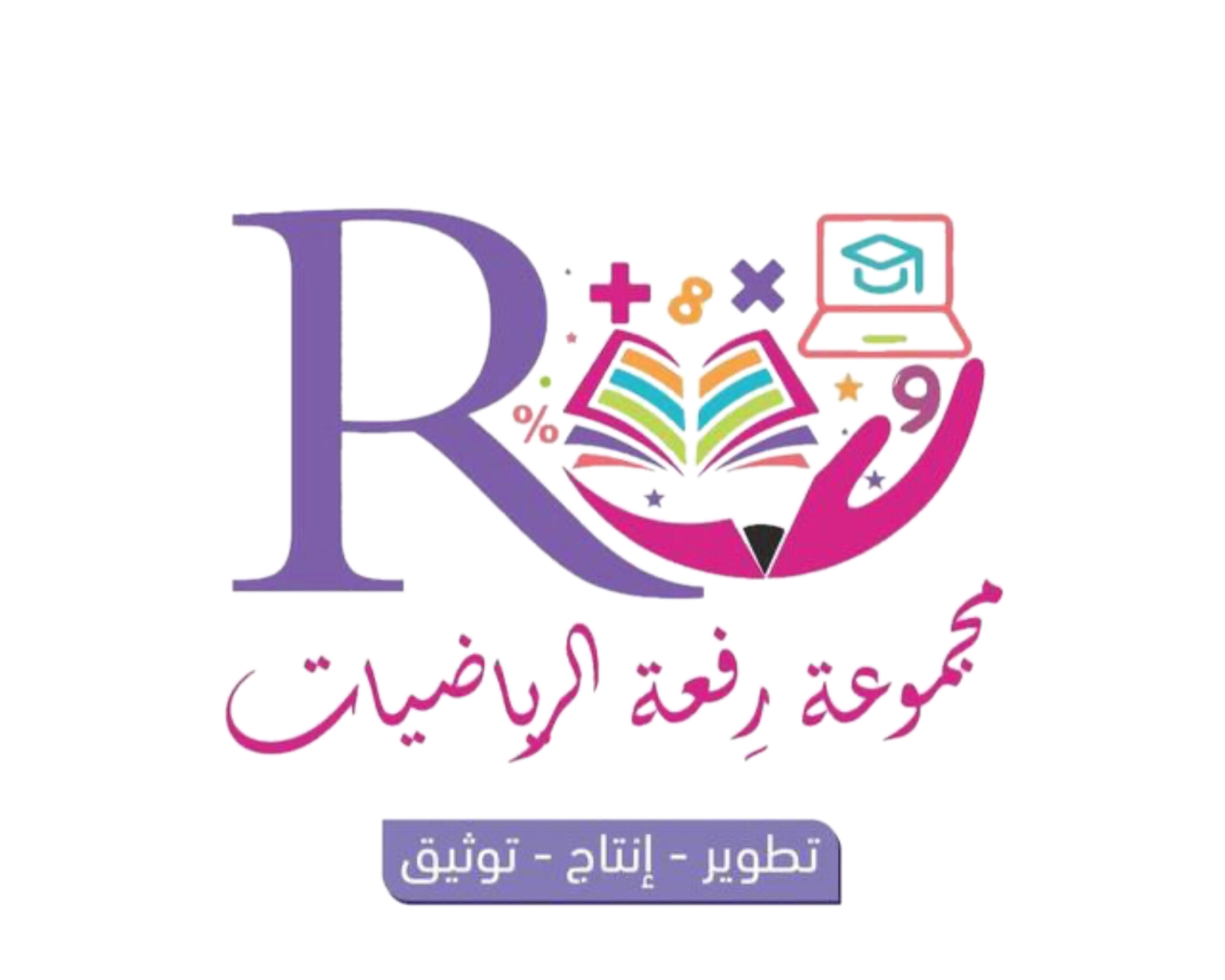 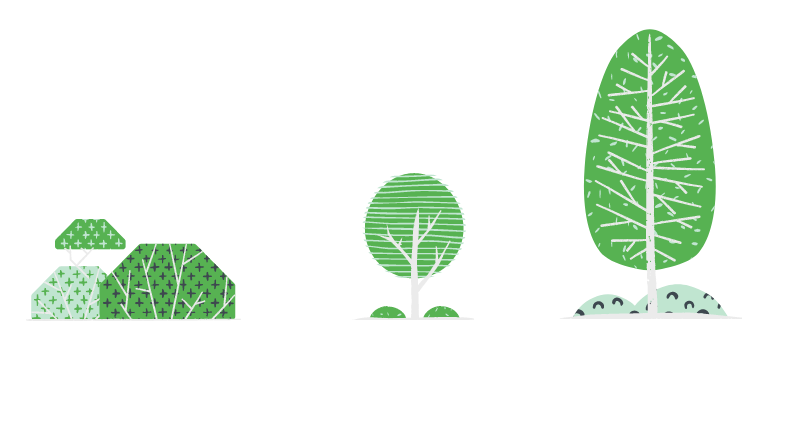 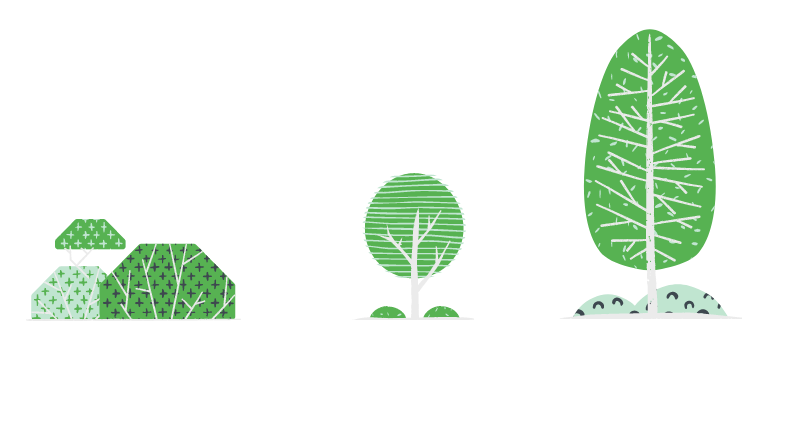 الواجب
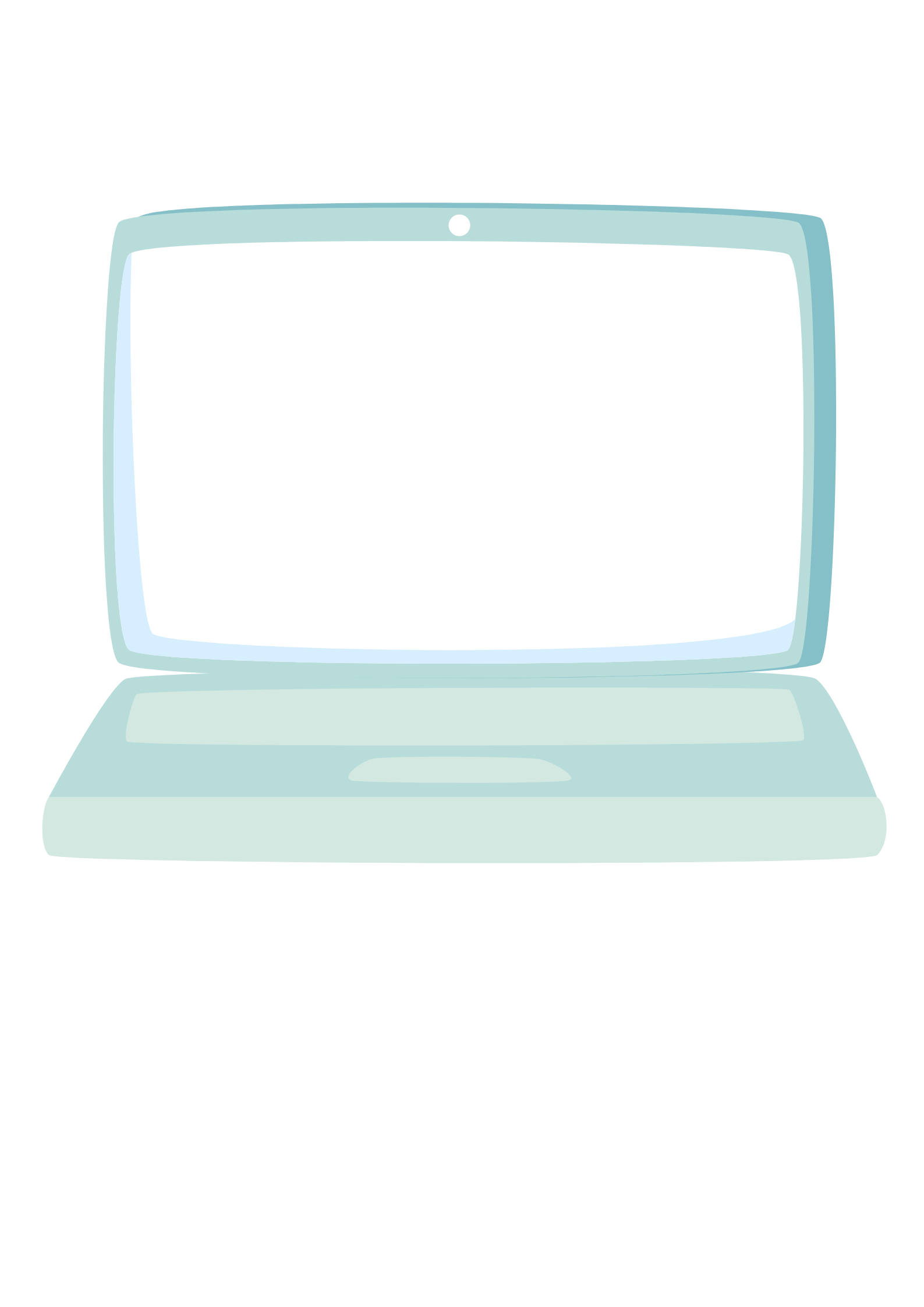 الواجب 
في منصة مدرستي
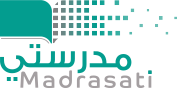 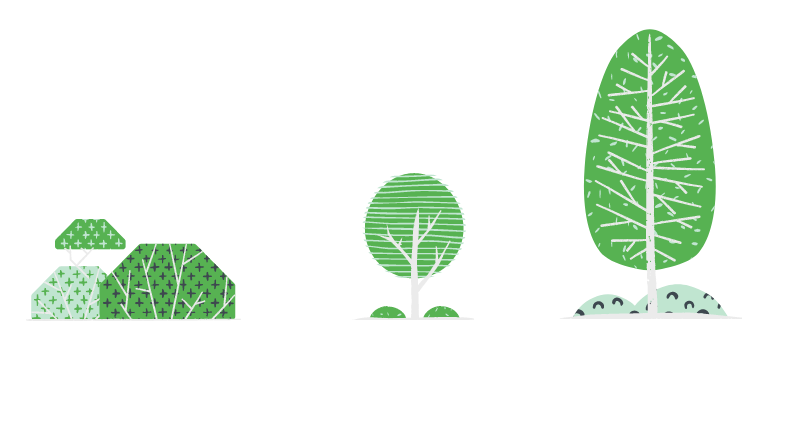 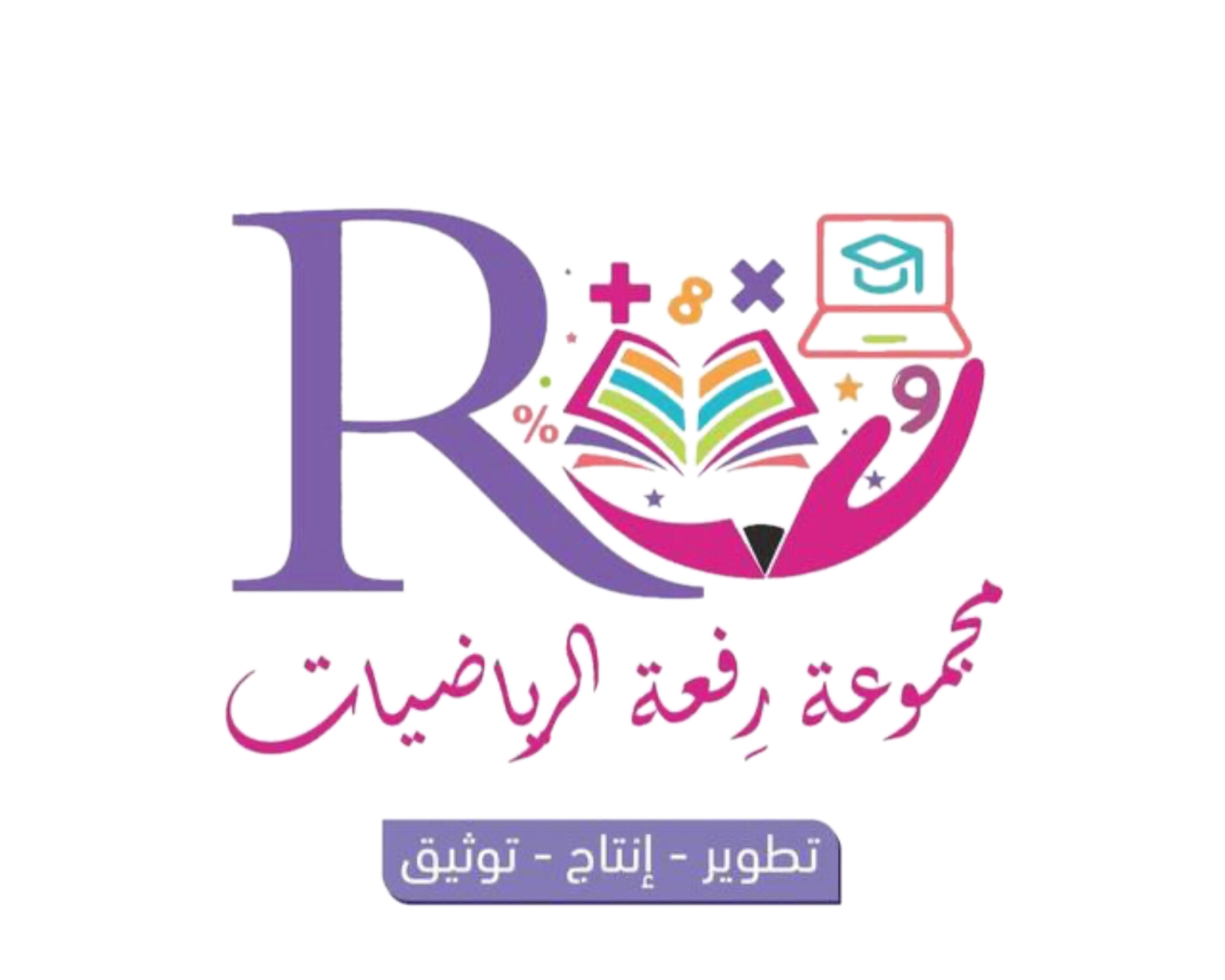 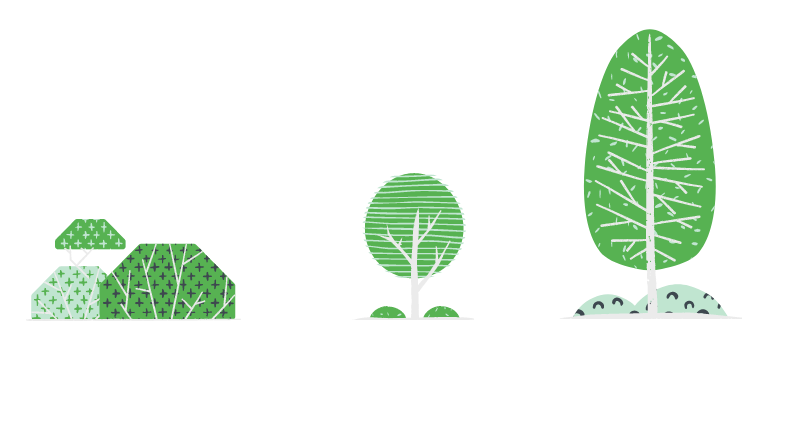 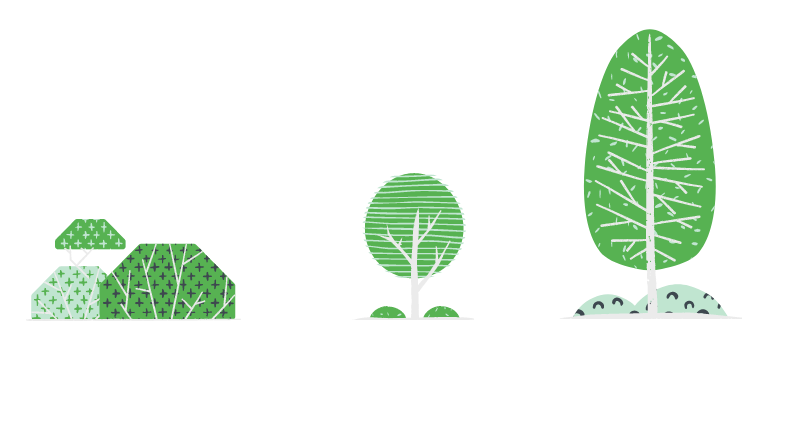